Time value of money
Prepared by 
Dr. Muhammed Rafi.PAssistant ProfessorPG Department of Commerce & Management studies
Time value of money
It is an accepted fact that rupee one received today has more value than rupee one received tomorrow, because money value depreciates by the passage of time.

Rational investors prefer to have rupee now rather than receive rupee tomorrow.

This preference for money now, as compared to future money, is known as time preference for money or time value of money.
Cash flows of different time periods are made comparable by using any one of the following two ways:
 By compounding the present money to  a future date.
         ( i.e, finding out the future value of the present money).
Eg:-
	If Rs.100 is invested at the annual interest of 10%, it will increase as under:

       Rs.100 today is equal to Rs.110 after one year (100 + 10 of interest).
		                  Rs.121 after two year (110 + 11 of interest).
			   Rs.133.1 after three year (121 +12.1of interest)
2. By discounting the future money to a present date 
    (i.e, finding out the present value of the future money).

Eg:-
	 Rs.110 after one year  = Rs.100 today
			Or
	 Rs. 1 after one year =   100 = Rs.0.909 today
		                          110
        Rs.121 after two year  = Rs.100 today
			Or
	 Rs. 1 after TWO year =  100 = Rs.0.826 today
		                            121
        Rs.133.1 after three year (121 +12.1of interest)
			Or
	 Rs. 1 after THREE year =   100 = Rs.0.751 today
		                               133.1
While calculating present value of future cash inflow, take the discounting factor from discounting tables according to the period and rate of return and multiply the future sum by discounting factor to get the present value.

In short, the discount factor of any can be found by the following formula:
		=       1       
		     (1 +r)n
Where,
	r   =   Discount rate
	N =    No.of years
Example 1
Present value of Rs.1 to be received at the end of the first year is only 90 paise.

Formula: 	=       1       
		     (1 +r)n
Where,
	r   =   Discount rate
	N =    No.of years
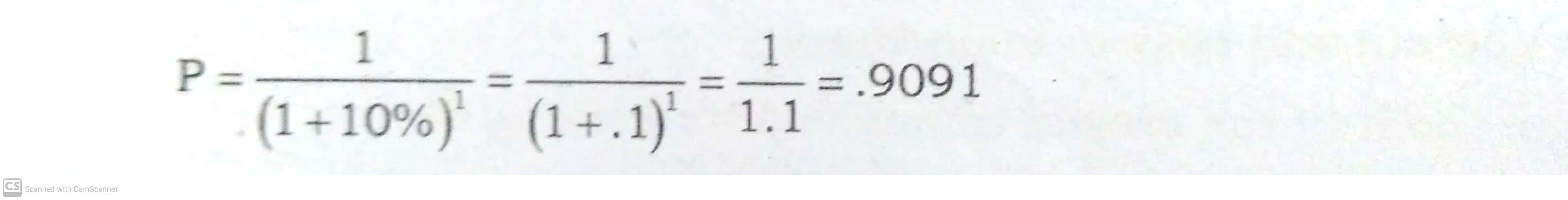 Reasons for time value of money
Risk and Uncertain: 
	Future is uncertain
Preference for present consumption:
	 Urgency of need brings changes in the time value
Investment opportunities: 
	Money received today can be deployed now for other instruments and expect earnings over a period of time.
Inflation: 
	During inflationary situations, the value of money, expressed in terms of purchasing power decisison
Concept of risk and return
After investing money in a project a firm wants to get some outcomes from the project. 
The outcomes or the benefits that the investment generates are called returns. 
So cash flows are nothing but the earnings generated by the project that we refer to as returns.
Since future is uncertain, so returns are associated with some degree of uncertainty. 
In other words there will be some variability in generating cash flows, which we call as risk.
Concept of Risk:
As future is uncertain, the future expected returns too are uncertain.

It is the uncertainty associated with the returns from an investment that introduces a risk into a project. 

Risk is the variability in the expected return from a project. 

In other words, it is the degree of deviation from expected return.
I. Elements of Risk:
Various components cause the variability in expected returns, which are known as elements of risk. 
There are broadly two groups of elements classified as systematic risk and unsystematic risk.
1. Systematic risk
Business organizations are part of society that is dynamic. 
Various changes occur in a society like economic, political and social systems that have influence on the performance of companies and thereby on their expected returns. 
These changes affect all organizations to varying degrees. 
Hence the impact of these changes is system-wide and the portion of total variability in returns caused by such across the board factors is referred to as systematic risk. 
These risks are further subdivided into interest rate risk, market risk, and purchasing power risk.
2. Unsystematic risk
The returns of a company may vary due to certain factors that affect only that company. 
Examples of such factors are raw material scarcity, labour strike, management ineffi­ciency, etc. 
When the variability in returns occurs due to such firm-specific factors it is known as unsystematic risk. 
This risk is unique or peculiar to a specific organization and affects it in addition to the systematic risk. 
These risks are subdivided into business risk and financial risk.
II. Measurement of Risk:
Quantification of risk is known as measurement of risk.
Two approaches are followed in measurement of risk:
(i) Mean-variance approach, and
(ii) Correlation or regression approach.
Mean-variance approach is used to measure the total risk, i.e. sum of systematic and unsystematic risks. 
Under this approach the variance and standard deviation measure the extent of variability of possible returns from the expected return.
Concept of Return:
Return can be defined as the actual income from a project as well as appreciation in the value of capital. 
Thus there are two components in return—the basic component or the periodic cash flows from the investment, either in the form of interest or dividends; and the change in the price of the asset, com­monly called as the capital gain or loss.